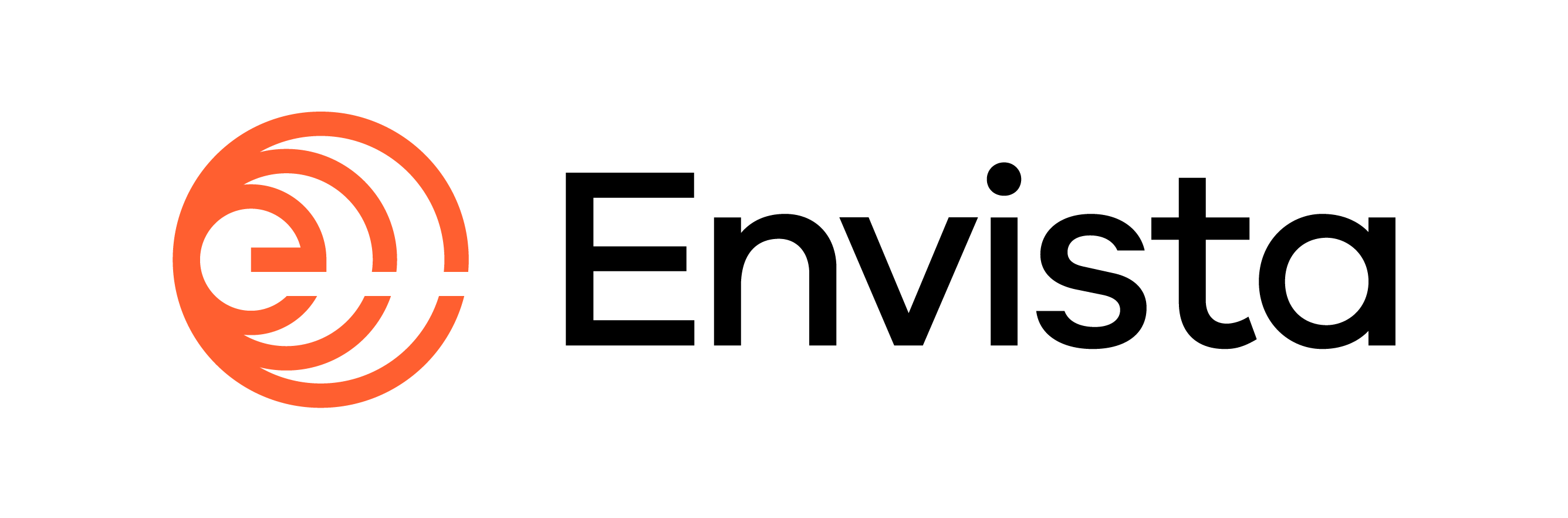 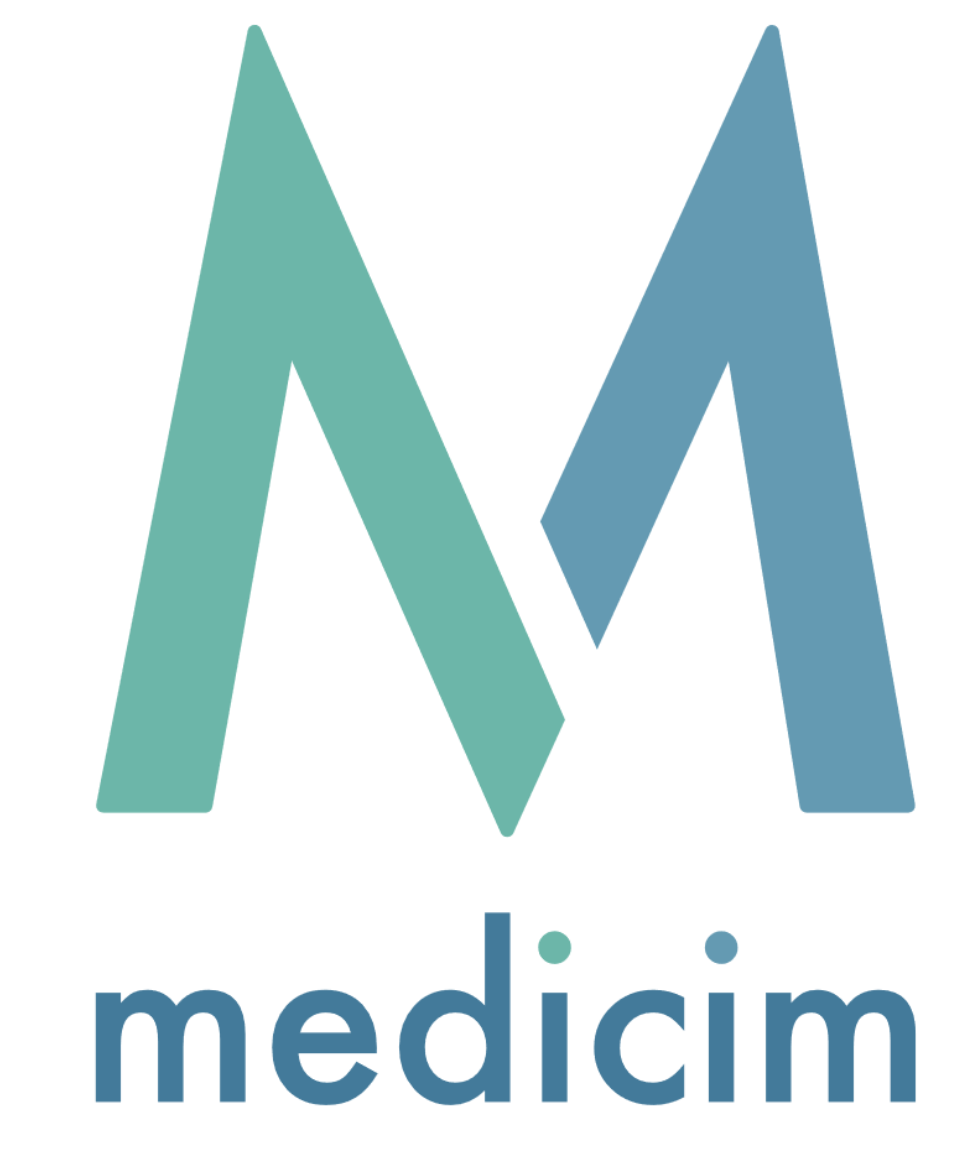 Concepts
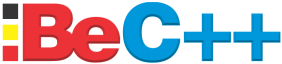 2023-17-1
[Speaker Notes: Abstract

This presentation consists of two parts:
First, I explain how you can, and more importantly should, constrain your template arguments using requires clauses and, typically, concepts.
Doing so results in more readable compilation errors, more self-documenting template definitions, and easier, more expressive template specialization.
Next, I show how you can define your own concepts using the new syntax introduced in C++20.
Quite some new syntax to learn, for sure, but you’ll quickly see that constraints and concepts are far easier to master (or at least understand) 
than the more advanced SFINAE techniques (std::enable_if_t, std::void_t, ...) they essentially supersede.]
Motivation
Unconstrained Template
template <typename T>
constexpr void sort(T first, T last);

template <typename T>
class PointCloud;
Unconstrained Template
template <typename RandomIt>
constexpr void sort(RandomIt first, RandomIt last);

template <typename PointType>
class PointCloud;
Constrained Template
template<std::ranges::random_access_range R>
constexpr auto sort(R&& r);

template <concepts::Point P>
class PointCloud;
[Speaker Notes: First advantage: self-documenting]
Unconstrained Templates:Bad Error Messages
std::list numbers{ 4, 1, 3, 2 };
std::sort(begin(numbers), end(numbers));
In file included from <source>:2:
In file included from [...]/include/c++/13.0.0/algorithm:61:
[...]/include/c++/13.0.0/bits/stl_algo.h:1948:22: error: invalid operands to binary expression ('std::_List_iterator<int>' and 'std::_List_iterator<int>')
std::__lg(__last - __first) * 2,
~~~~~~ ^ ~~~~~~~
[...]/include/c++/13.0.0/bits/stl_algo.h:4860:12: note: in instantiation of function template specialization 'std::__sort<std::_List_iterator<int>, __gnu_cxx::__ops::_Iter_less_iter>' requested here
std::__sort(__first, __last, __gnu_cxx::__ops::__iter_less_iter());
^
<source>:6:8: note: in instantiation of function template specialization 'std::sort<std::_List_iterator<int>>' requested here
std::sort(begin(numbers), end(numbers));
^
[...]/include/c++/13.0.0/bits/stl_iterator.h:621:5: note: candidate template ignored: could not match 'reverse_iterator' against '_List_iterator'
operator-(const reverse_iterator<_IteratorL>& __x,
^
[...]/include/c++/13.0.0/bits/stl_iterator.h:1778:5: note: candidate template ignored: could not match 'move_iterator' against '_List_iterator'
operator-(const move_iterator<_IteratorL>& __x,
^
In file included from <source>:2:
In file included from [...]/include/c++/13.0.0/algorithm:61:
[...]/include/c++/13.0.0/bits/stl_algo.h:1857:18: error: invalid operands to binary expression ('std::_List_iterator<int>' and 'std::_List_iterator<int>')
if (__last - __first > int(_S_threshold))
~~~~~~ ^ ~~~~~~~
[...]/include/c++/13.0.0/bits/stl_algo.h:1950:9: note: in instantiation of function template specialization 'std::__final_insertion_sort<std::_List_iterator<int>, __gnu_cxx::__ops::_Iter_less_iter>' requested here
std::__final_insertion_sort(__first, __last, __comp);
^
[...]/include/c++/13.0.0/bits/stl_algo.h:4860:12: note: in instantiation of function template specialization 'std::__sort<std::_List_iterator<int>, __gnu_cxx::__ops::_Iter_less_iter>' requested here
std::__sort(__first, __last, __gnu_cxx::__ops::__iter_less_iter());
^
<source>:6:8: note: in instantiation of function template specialization 'std::sort<std::_List_iterator<int>>' requested here
std::sort(begin(numbers), end(numbers));
^
[...]/include/c++/13.0.0/bits/stl_iterator.h:621:5: note: candidate template ignored: could not match 'reverse_iterator' against '_List_iterator'
operator-(const reverse_iterator<_IteratorL>& __x,
^
[...]/include/c++/13.0.0/bits/stl_iterator.h:1778:5: note: candidate template ignored: could not match 'move_iterator' against '_List_iterator'
operator-(const move_iterator<_IteratorL>& __x,
^
2 errors generated.
In file included from <source>:2:
In file included from [...]/include/c++/13.0.0/algorithm:61:
[...]/include/c++/13.0.0/bits/stl_algo.h:1948:22: error: invalid operands to binary expression ('std::_List_iterator<int>' and 'std::_List_iterator<int>')
std::__lg(__last - __first) * 2,
~~~~~~ ^ ~~~~~~~
[...]/include/c++/13.0.0/bits/stl_algo.h:4860:12: note: in instantiation of function template specialization 'std::__sort<std::_List_iterator<int>, __gnu_cxx::__ops::_Iter_less_iter>' requested here
std::__sort(__first, __last, __gnu_cxx::__ops::__iter_less_iter());
^
<source>:6:8: note: in instantiation of function template specialization 'std::sort<std::_List_iterator<int>>' requested here
std::sort(begin(numbers), end(numbers));
^
[...]/include/c++/13.0.0/bits/stl_iterator.h:621:5: note: candidate template ignored: could not match 'reverse_iterator' against '_List_iterator'
operator-(const reverse_iterator<_IteratorL>& __x,
^
[...]/include/c++/13.0.0/bits/stl_iterator.h:1778:5: note: candidate template ignored: could not match 'move_iterator' against '_List_iterator'
operator-(const move_iterator<_IteratorL>& __x,
^
In file included from <source>:2:
In file included from [...]/include/c++/13.0.0/algorithm:61:
[...]/include/c++/13.0.0/bits/stl_algo.h:1857:18: error: invalid operands to binary expression ('std::_List_iterator<int>' and 'std::_List_iterator<int>')
if (__last - __first > int(_S_threshold))
~~~~~~ ^ ~~~~~~~
[...]/include/c++/13.0.0/bits/stl_algo.h:1950:9: note: in instantiation of function template specialization 'std::__final_insertion_sort<std::_List_iterator<int>, __gnu_cxx::__ops::_Iter_less_iter>' requested here
std::__final_insertion_sort(__first, __last, __comp);
^
[...]/include/c++/13.0.0/bits/stl_algo.h:4860:12: note: in instantiation of function template specialization 'std::__sort<std::_List_iterator<int>, __gnu_cxx::__ops::_Iter_less_iter>' requested here
std::__sort(__first, __last, __gnu_cxx::__ops::__iter_less_iter());
^
<source>:6:8: note: in instantiation of function template specialization 'std::sort<std::_List_iterator<int>>' requested here
std::sort(begin(numbers), end(numbers));
^
[...]/include/c++/13.0.0/bits/stl_iterator.h:621:5: note: candidate template ignored: could not match 'reverse_iterator' against '_List_iterator'
operator-(const reverse_iterator<_IteratorL>& __x,
^
[...]/include/c++/13.0.0/bits/stl_iterator.h:1778:5: note: candidate template ignored: could not match 'move_iterator' against '_List_iterator'
operator-(const move_iterator<_IteratorL>& __x,
^
2 errors generated.
Constrained Templates: Better Error Messages
std::list numbers{ 4, 1, 3, 2 };
std::ranges::sort(numbers);
<source>:6:3: error: no matching function for call to object of type 'const __sort_fn'
std::ranges::sort(numbers);
^~~~~~~~~~~~~~~~~
[...]/include/c++/13.0.0/bits/ranges_algo.h:1791:7: note: candidate template ignored: constraints not satisfied [with _Range = std::list<int> &, _Comp = ranges::less, _Proj = identity]
operator()(_Range&& __r, _Comp __comp = {}, _Proj __proj = {}) const
^
[...]/include/c++/13.0.0/bits/ranges_algo.h:1787:14: note: because 'std::list<int> &' does not satisfy 'random_access_range'
template<random_access_range _Range,
^
[...]/include/c++/13.0.0/bits/ranges_base.h:677:37: note: because 'iterator_t<list<int, allocator<int>> &>' (aka '_List_iterator<int>') does not satisfy 'random_access_iterator'
= bidirectional_range<_Tp> && random_access_iterator<iterator_t<_Tp>>;
^
[...]/include/c++/13.0.0/bits/iterator_concepts.h:683:10: note: because 'derived_from<__detail::__iter_concept<iterator_t<list<int, allocator<int> > &> >, random_access_iterator_tag>' evaluated to false
&& derived_from<__detail::__iter_concept<_Iter>,
^
[...]/include/c++/13.0.0/concepts:67:28: note: because '__is_base_of(random_access_iterator_tag, __detail::__iter_concept<iterator_t<list<int, allocator<int> > &> >)' evaluated to false
concept derived_from = __is_base_of(_Base, _Derived)
^
[...]/include/c++/13.0.0/bits/ranges_algo.h:1778:7: note: candidate function template not viable: requires at least 2 arguments, but 1 was provided
operator()(_Iter __first, _Sent __last,
^
1 error generated.
[Speaker Notes: Shorter, only one error, and…]
<source>:6:3: error: no matching function for call to object of type 'const __sort_fn'
std::ranges::sort(numbers);
^~~~~~~~~~~~~~~~~
[...]/include/c++/13.0.0/bits/ranges_algo.h:1791:7: note: candidate template ignored: constraints not satisfied [with _Range = std::list<int> &, _Comp = ranges::less, _Proj = identity]
operator()(_Range&& __r, _Comp __comp = {}, _Proj __proj = {}) const
^
[...]/include/c++/13.0.0/bits/ranges_algo.h:1787:14: note: because 'std::list<int> &' does not satisfy 'random_access_range'
template<random_access_range _Range,
^
[...]/include/c++/13.0.0/bits/ranges_base.h:677:37: note: because 'iterator_t<list<int, allocator<int>> &>' (aka '_List_iterator<int>') does not satisfy 'random_access_iterator'
= bidirectional_range<_Tp> && random_access_iterator<iterator_t<_Tp>>;
^
[...]/include/c++/13.0.0/bits/iterator_concepts.h:683:10: note: because 'derived_from<__detail::__iter_concept<iterator_t<list<int, allocator<int> > &> >, random_access_iterator_tag>' evaluated to false
&& derived_from<__detail::__iter_concept<_Iter>,
^
[...]/include/c++/13.0.0/concepts:67:28: note: because '__is_base_of(random_access_iterator_tag, __detail::__iter_concept<iterator_t<list<int, allocator<int> > &> >)' evaluated to false
concept derived_from = __is_base_of(_Base, _Derived)
^
[...]/include/c++/13.0.0/bits/ranges_algo.h:1778:7: note: candidate function template not viable: requires at least 2 arguments, but 1 was provided
operator()(_Iter __first, _Sent __last,
^
1 error generated.
Constrain All Template Parameters!!!
Better error messages
Self-documenting code
Well-defined, stable API
Open to modification
Easier template specialization
Proper semantics for function template specialization
std::enable_if_t / std::void_t / std::declval() / static_assert() / …
So… Concepts
template<std::ranges::random_access_range R>
constexpr auto sort(R&& r);


template<typename R> 
requires std::ranges::random_access_range<R>
constexpr auto sort(R&& r);
Type constraint
Requires clause
Concept expression
Use of concepts
Constraining template parameters
Easy template specialization
Constraining auto
Alternative to e.g. type traits (constexpr if, …)
Conceptually...Concept = Named set of Requirements
Requirements
Syntactic requirements
*i, i++, ++i, i + n, i -= n, i[n], etc. are valid expressions
Semantic requirements
i[n] is equivalent to *(i + n)
i -= n is equivalent to i += -n
i += n is equivalent to n times ++i or i++
etc.
Complexity requirements
i += n, i[n], etc. evaluate in constant time
Requirements
Syntactic requirements
*i, i++, ++i, i + n, i -= n, i[n], etc. are valid expressions
Semantic requirements
i[n] is equivalent to *(i + n)
i -= n is equivalent to i += -n
i += n is equivalent to n times ++i or i++
etc.
Complexity requirements
i += n, i[n], etc. evaluate in constant time
[Speaker Notes: The only requirements that we can put into actual code, however, are the syntactic ones. These are also the only kind of requirements that a compiler can decidably enforce (automatically validating semantic or complexity requirements is very hard at best, and provenly impossible in general). But that does not mean these other requirements are of any less importance—on the contrary, the implied semantic and complexity requirements of a concept are typically far more important than the syntactic ones.]
Defining Concepts
Concept Definitions and Expressions
Concept definition



Concept expressions
name<arguments>
template <parameter list>
concept name = constraints;
Concept Definitions and Expressions
Concept definition



Concept expressions
static_assert(Small<bool>); 
if constexpr (Small<std::string>) 
   ...
template <typename T>
concept Small = sizeof(T) <= sizeof(int);
Constraints in
template <parameter list>
concept name = constraints;
Conjunctions and disjunctions of Boolean constant expressions
Concept expressions
Type trait expressions
Requires expressions
…
template <typename T> 
concept SignedIntegral = Integral<T> && std::is_signed_v<T>;

template <typename Iter> 
concept RandomAccessIterator = BidirectionalIterator<Iter> 
  && /* Additional (syntactic) requirements... */;
Requires Expressions
Requires Expressions
requires { requirements }
requires (parameter list) { requirements }

Simple requirements	       expr;
Compound requirements    { expr } noexcept -> type-constraint;
Type requirements               typename name;
Nested requirements           requires constraints;
Simple Requirements
template <typename Iter> 
concept RandomAccessIterator = BidirectionalIterator<Iter>
  && requires (Iter i, Iter j, int n)
     {
        i + n; 
        i - n; 
        n + i; 
        i += n; i -= n; 
        i[n];
        i < j; i > j; i <= j; i >= j;
     };
Simple Requirements
template <typename Iter> 
concept RandomAccessIterator = BidirectionalIterator<Iter>
  && requires (Iter i, Iter j)
     {
        int n;
        i + n; i - n; n + i;
        i += n; i -= n;
        i[n];
        i < j; i > j; i <= j; i >= j;
     };
Simple Requirements
template <typename Iter> 
concept RandomAccessIterator = BidirectionalIterator<Iter>
  && requires (Iter i, Iter j, int n)
     {
        i + n; i - n; 
        n + i; 
        i += n; i -= n; 
        i[n];
        i < j; i > j; i <= j; i >= j;
     };
Simple Requirements: const
template <typename Iter> 
concept RandomAccessIterator = BidirectionalIterator<Iter>
  && requires (const Iter i, const Iter j, Iter k, const int n)
     {
        i + n; i - n; n + i; i[n];    // const operands
        k += n; k -= n;               // (left) non-const
        i < j; i > j; i <= j; i >= j; // const operands
     };
Compound Requirements
{ expr };
expr is a valid expression (same as expr;)
{ expr } noexcept;
expr is a valid expression
expr doesn’t throw exceptions
{ expr } -> type-constraint; 
expr is a valid expression
Type of expr satisfies type-constraint
{ expr } noexcept -> type-constraint;
Compound Requirements: noexcept
template <typename T>
concept NoExceptDestructible = 
  requires (T& value) { { value.~T() } noexcept; };
Compound Requirements: Type Constraints
template<class Iter>
concept RandomAccessIterator = BidirectionalIterator<Iter> && 
  requires(const Iter i, const Iter j, Iter k, const int n)
  {
    { i - n } -> std::same_as<Iter>;
    { i + n } -> std::same_as<Iter>; 
    { n + i } -> std::same_as<Iter>;
    { k += n }-> std::same_as<Iter&>;
    { k -= n }-> std::same_as<Iter&>;
    { i[n] }  -> std::same_as<decltype(*i)>;
    { i < j } -> std::convertible_to<bool>;
    // ... same for i > j, i <= j, and i >= j
  };
Type Constraints, not Types
template<class Iter>
concept RandomAccessIterator = BidirectionalIterator<Iter> && 
  requires(const Iter i, const Iter j, Iter k, const int n)
  {
    { i - n } -> Iter;
    { i + n } -> Iter; 
    { n + i } -> Iter;
    { k += n }-> Iter&;
    { k -= n }-> Iter&;
    { i[n] }  -> decltype(*i);
    { i < j } -> std::convertible_to<bool>;
    // ... same for i > j, i <= j, and i >= j
  };
Type Constraints, not Types
template<class Iter>
concept RandomAccessIterator = BidirectionalIterator<Iter> && 
  requires(const Iter i, const Iter j, Iter k, const int n)
  {
    { i - n } -> std::same_as<Iter>;
    { i + n } -> std::same_as<Iter>; 
    { n + i } -> std::same_as<Iter>;
    { k += n }-> std::same_as<Iter&>;
    { k -= n }-> std::same_as<Iter&>;
    { i[n] }  -> std::same_as<decltype(*i)>;
    { i < j } -> std::convertible_to<bool>;
    // ... same for i > j, i <= j, and i >= j
  };
Type Constraint: Always Based on Concept
{ i - n } -> std::same_as<Iter>;

Type constraint:         std::same_as<Iter> 
Concept expression:  std::same_as<decltype(i - n), Iter>
Concept:   

template <typename T1, typename T2>concept same_as = std::same_as_v<T1, T2>;      // (simplified)
Type Constraints: omitting <>
template<class Container>
concept RandomAccessContainer = 
  requires (Container c)
  {
    { c.begin() } -> RandomAccessIterator;   
       // Short for RandomAccessIterator<>
       // Evaluates concept expression
       //      RandomAccessIterator<decltype(c.begin())>
    // ...
  };
Conjunctions and disjunctions of Boolean constant expressions
Concept expressions
Type trait expressions
Requires expressions
…
Requires Expressions
requires { requirements }
requires (parameter list) { requirements }

Simple requirements	       expr;
Compound requirements    { expr } noexcept -> type-constraint;
Type requirements               typename name;
Nested requirements           requires constraints;
template <parameter list>
 concept name = constraints;
Type and Nested Requirements
template <typename S>
concept String = std::ranges::range<S> && 
  requires(S& s, const S& cs)
  {
    typename S::value_type;
    requires Character<typename S::value_type>;
    // ...
};
Compound -> Simple + Nested Requirements
template <typename S>
concept String = std::ranges::range<S> && 
  requires(S& s, const S& cs)
  {
 // ...
 // { cs.length() } noexcept -> std::integral;
    cs.length();
    requires noexcept(cs.length());
    requires std::integral<decltype(cs.length())>;
 // ...
  };
Requires Expressions
requires { requirements }
requires (parameter list) { requirements }

Simple requirements	       expr;
Compound requirements    { expr } noexcept -> type-constraint;
Type requirements               typename name;
Nested requirements           requires constraints;
Standard Concepts
Headers <concepts>, <ranges>, <iterator>, <algorithm>
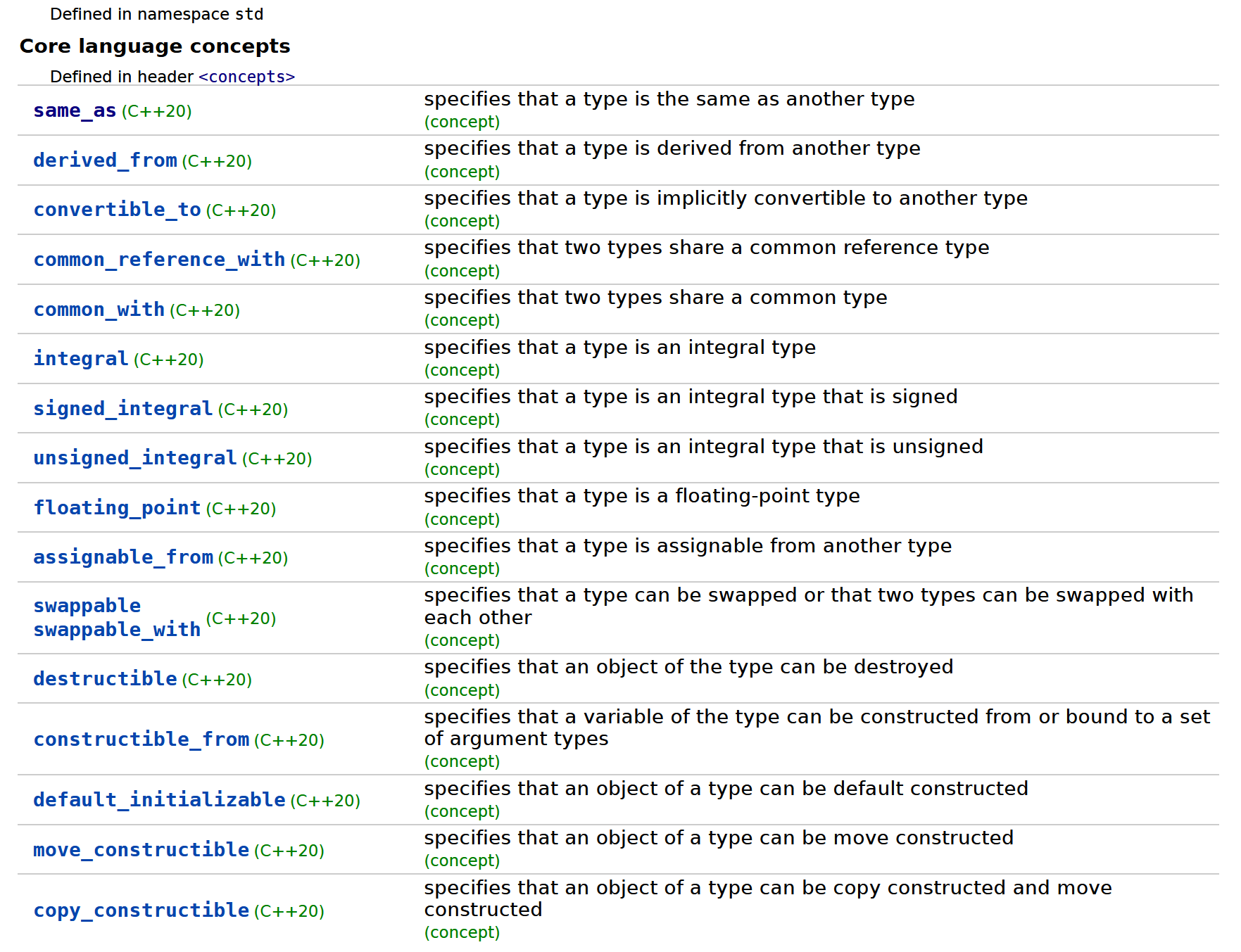 …
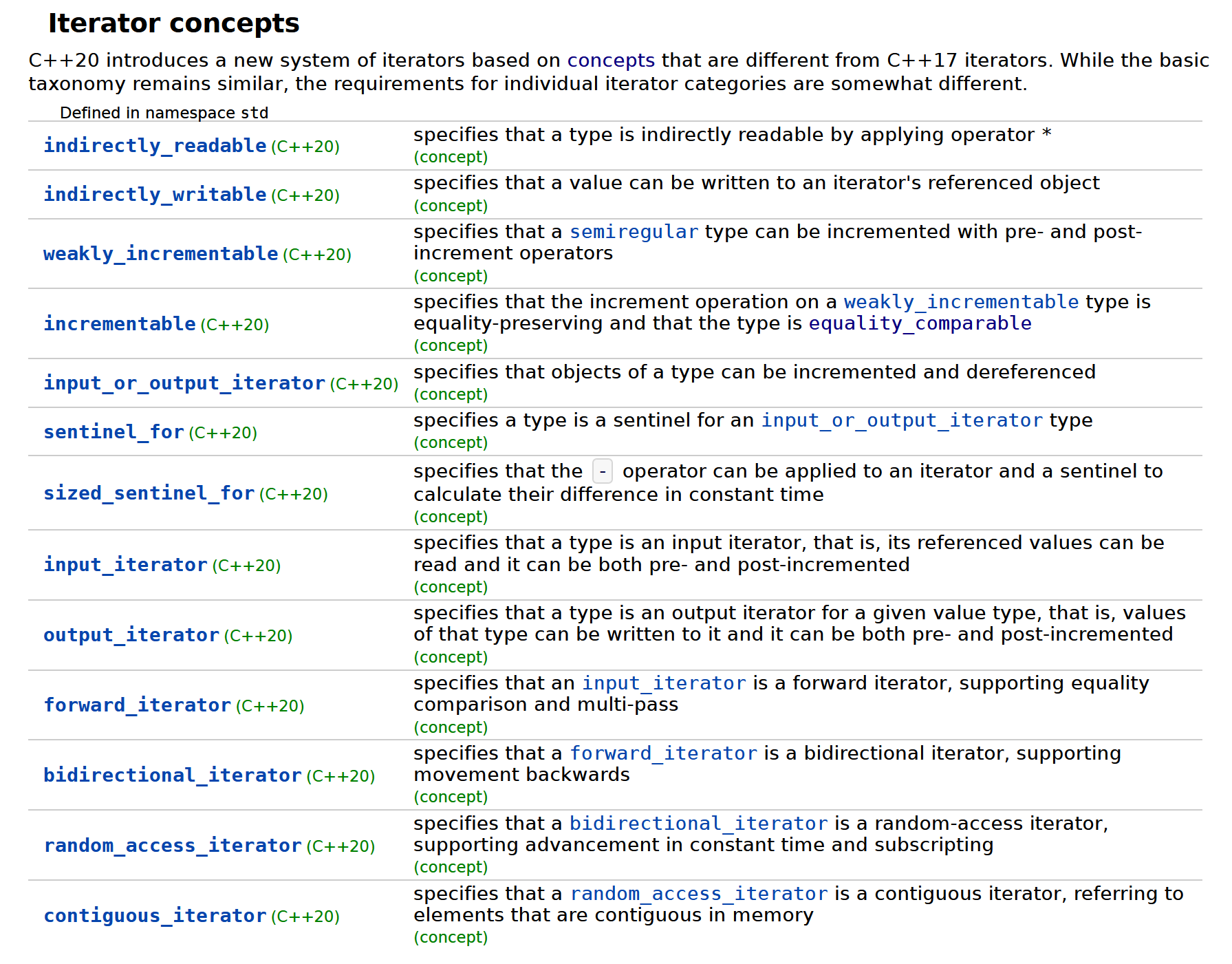 …
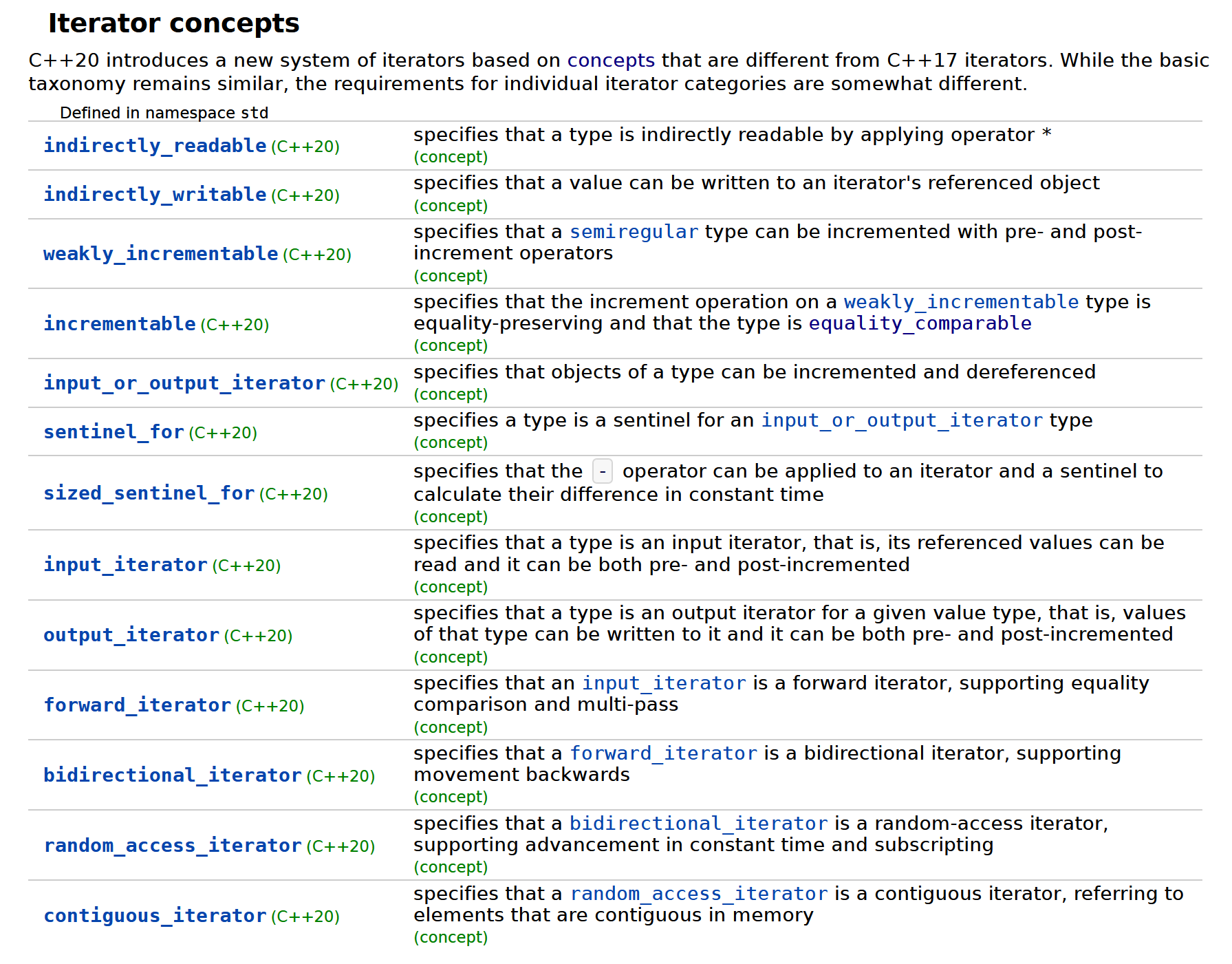 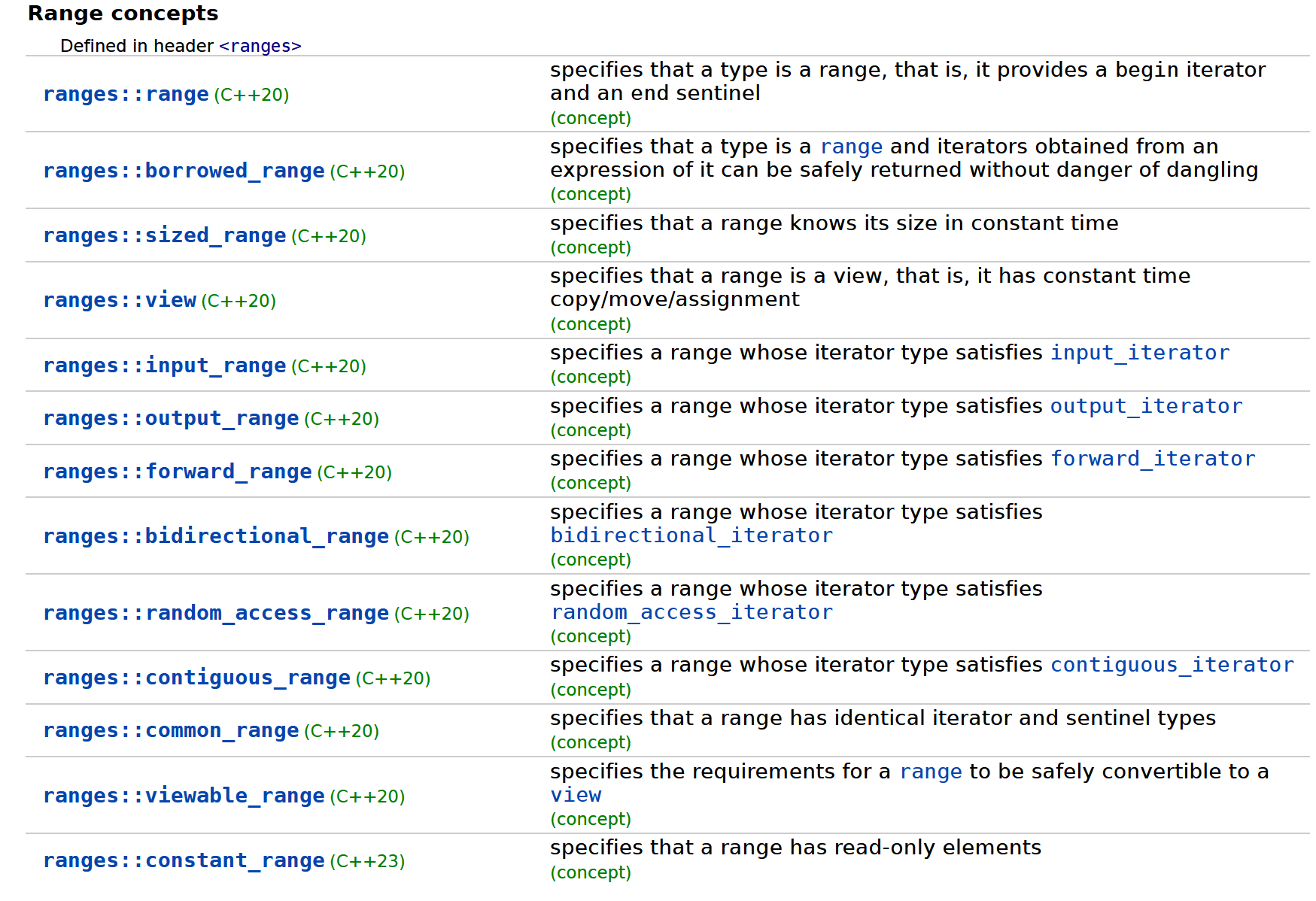 …
Applying Concepts: requires Clauses
Requires Clauses in Constrained Templates
template <parameter list> requires constraints
template body;
template <parameter list>
 concept name = constraints;
Conjunctions and disjunctions of Boolean constant expressions
Concept expressions
Type trait expressions
Requires expressions
…
Example
template <typename T> 
requires constraints
const T& max(const T& a, const T& b) {
 return a > b ? a : b;
}
Example: Ad-Hoc Constraint
template <typename T> 
requires requires (T x) { 
  {x > x} -> std::convertible_to<bool>; 
}
const T& max(const T& a, const T& b) {
 return a > b ? a : b;
}
Guidelines
Proper concepts correlate to clean, semantic notions, and therefore impose requirements for complete, coherent sets of operations
+ operator generally implies +=, -, -=
Avoid concepts with solely syntactic requirements
Avoid: “has a + operator”
Better: “iterator”, “number”, “string”
Semantic and complexity requirements -> code comments
Example: Requires Clause with Concept
template <typename T> 
requires std::totally_ordered<T>
const T& max(const T& a, const T& b) {
 return a > b ? a : b;
}
Requires all <, >, <=, >=, ==, and != operations to exist and behave as expected (only syntactical and type constraints are verified by the compiler).
Shorthand Notation
template <std::totally_ordered T> 
const T& max(const T& a, const T& b) {
 return a > b ? a : b;
}
Type constraint
Concepts and Preconditions
Do floating-point types model std::totally_ordered?
Yes

BUT… Aren’t floating-point numbers only partially ordered?
Yes 				(NaN <= X and X >= NaN are both false)

How do you explain that?
std::totally_ordered: constrains not only types, but also imposes preconditions on values
That is: behavior with NaN values is undefined
Constraining Multiple Template Type Parameters
template <typename T1, typename T2> 
requires std::totally_ordered_with<T1, T2>
auto&& larger(const T1& a, const T2& b) { 
  return a > b ? a : b;
}
Shorthand Notation: Multiple Parameters
template <typename T1, std::totally_ordered_with<T1> T2>
auto&& larger(const T1& a, const T2& b) { 
  return a > b ? a : b;
}
Shorthand Notation
template <std::derived_from<SomeBaseClass> T> 
void foo(const T& x);

template <std::convertible_to<SomeType> T> 
void bar(const T& x);
Constrained Class Templates
template <typename T> 
requires default_initializable<T> && destructible<T>
class Array
{
public:
  explicit Array(size_t size);
  ~Array();
  // ...
};
Constrained Class Templates
template <typename T>
requires default_initializable<T> && destructible<T>
Array<T>::Array(size_t size) 
  : m_elements {new T[size] {}}, m_size {size}
{}

template <typename T> 
requires default_initializable<T> && destructible<T>
Array<T>::~Array() { delete m_elements; }
Constrained Class Members
template <typename T> 
requires default_initializable<T> && destructible<T>
class Array
{
public:
// ...
  Array(const Array& array) requires copyable<T>;
  Array& operator=(const Array& rhs) requires copyable<T>;
  Array(Array&& array) noexcept requires movable<T>;
  Array& operator=(Array&& rhs) noexcept requires movable<T>; 
  void push_back(T value) requires movable<T>;
// ...
};
Constrained Class Members
template <typename T> 
requires default_initializable<T> && destructible<T>
Array<T>::Array(const Array& array) 
requires copyable<T> 
  : Array{ array.m_size } {
 ranges::copy_n(array.m_elements,m_size,m_elements);
}
Constraint-Based Specialization
Specialization
// Precondition: incrementing first eventually leads to last
template <std::input_or_output_iterator Iter> 
requires std::equality_comparable<Iter>
auto distanceBetween(Iter first, Iter last) 
{
  std::iter_difference_t<Iter> result {};
  while (first != last) { ++first; ++result; }
  return result;
}

template <std::random_access_iterator Iter>
auto distanceBetween(Iter first, Iter last) 
{
  return last - first; 
}
Subsumption
What if type satisfy requirements for multiple templates?
Step 1: normalization
Expansion to conjunctions and disjunctions of Boolean constant expressions
random_access_iterator<I> -> bidirectional_iterator<I> && totally_ordered<I> && ... -> forward_iterator<I> && ... && equality_comparable<I> && ... -> …
Step 2: subsumption
Constraint solver
P subsumes Q   iff    P implies Q
Constraint Solver Limitations
Never reasons about negation (only conjunction and disjunction)
Never reasons semantically, only syntactically
sizeof(T) > 5 does not subsume sizeof(T) > 4
Only expands concept expressions
std::integral_t<T> does not subsume std::fundamental_t<T>(std::signed_integral<T> does subsume std::integral<T>)
Constraining auto
Suppose we have…
namespace stdx {
 template <typename T>
 concept numeric = 
       std::integral<T> || std::floating_point<T>;
}
Suppose we have…
template <typename T>
auto pow4(const T& x) 
{ 
  const auto& squared{ x * x }; 
  return squared * squared;
}
Constraining template parameter
template <typename T> requires stdx::numeric<T>
auto pow4(const T& x) 
{ 
  const auto& squared{ x * x }; 
  return squared * squared;
}
Shorthand notation
template <stdx::numeric T>
auto pow4(const T& x) 
{ 
  const auto& squared{ x * x }; 
  return squared * squared;
}
Abbreviated Template
auto pow4(const auto& x) 
{ 
  const auto squared{ x * x }; 
  return squared * squared;
}
Constraining auto
stdx::numeric auto pow4(const stdx::numeric auto& x) 
{ 
  const stdx::numeric auto squared{ x * x }; 
  return squared * squared;
}
[Speaker Notes: Why? Self-documenting, open for modification (auto iter -> random_access_iterator auto …), earlier error messages, …]
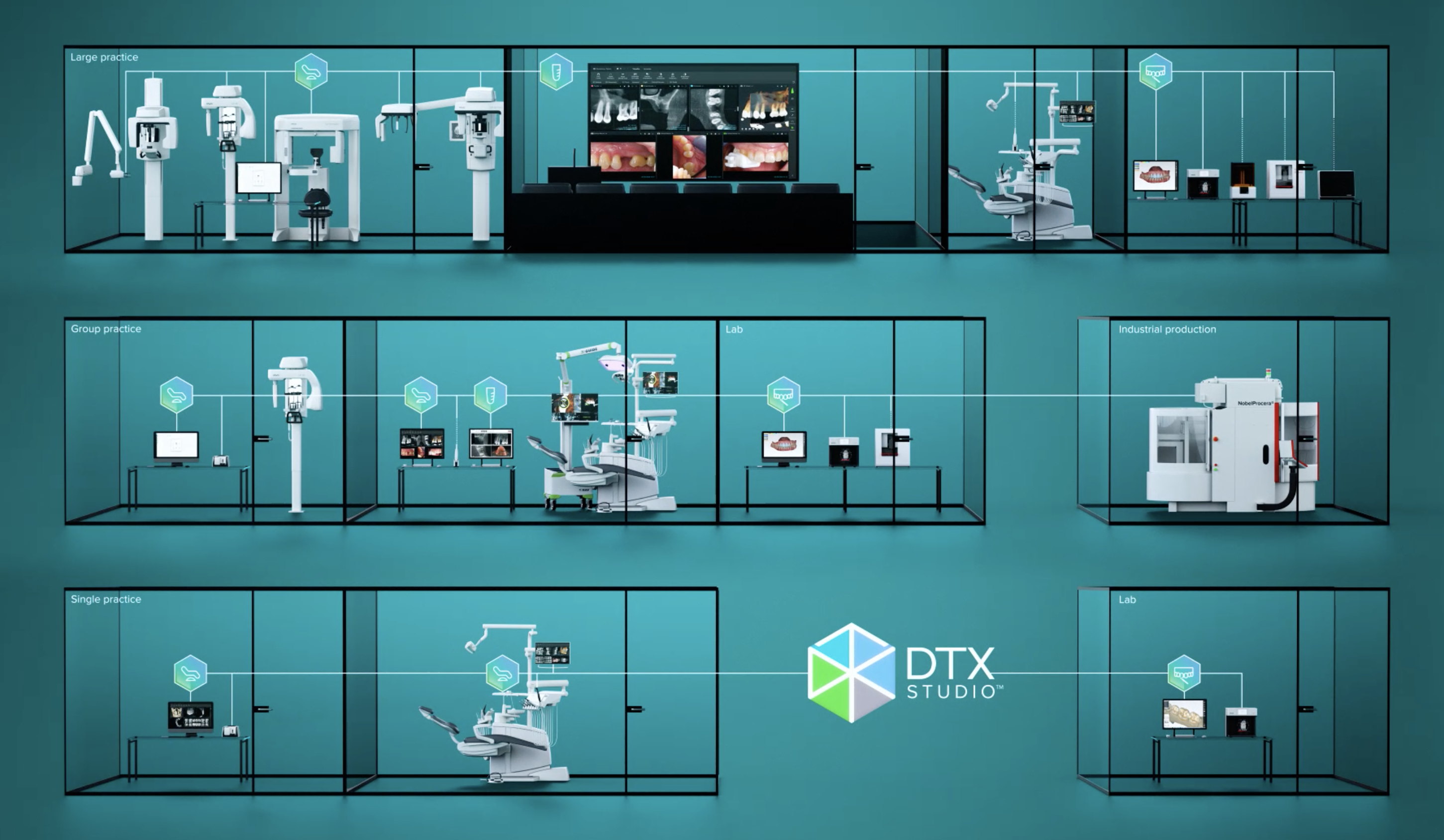 Discussion